Macroplastics as a driver for (micro)plastic pollution
Practical and regulatory solutions
Laura Geßner | Circular Economy Expert | German Environmental Aid
2022-05-03 | Microplastics in Lakes – Impacts and Approaches to Solutions
[Speaker Notes: Presentation of the German Environmental Aid]
Problem Outline
[Speaker Notes: Give you a quick agenda.First start with an outline of the problem and some numbers

So later on we can talk about practical and  regulatory solutions]
Some numbers on plastics
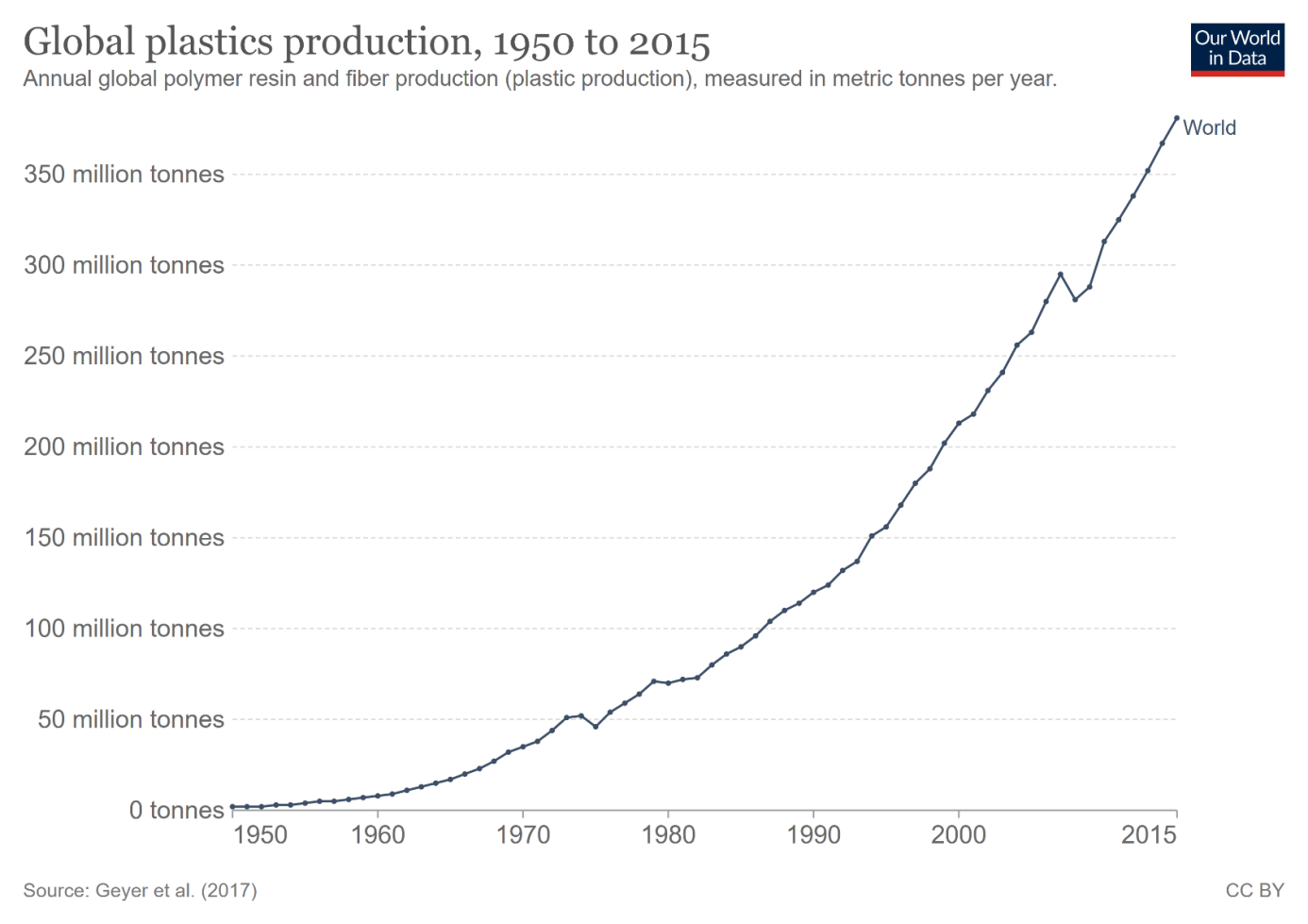 © CC BY Roland Geyer https://commons.wikimedia.org/wiki/File:Global-plastics-production.png
Global plastics production doubled from 2000 to 2019 to reach 460 million tonnes. Plastics account for 3.4% of global greenhouse gas emissions (OECD)
[Speaker Notes: - Probably you have seen 

-since their invention, production of plastics has risen dramatically

- There is no end in sight]
Packaging accounts for > 35% of plastic production
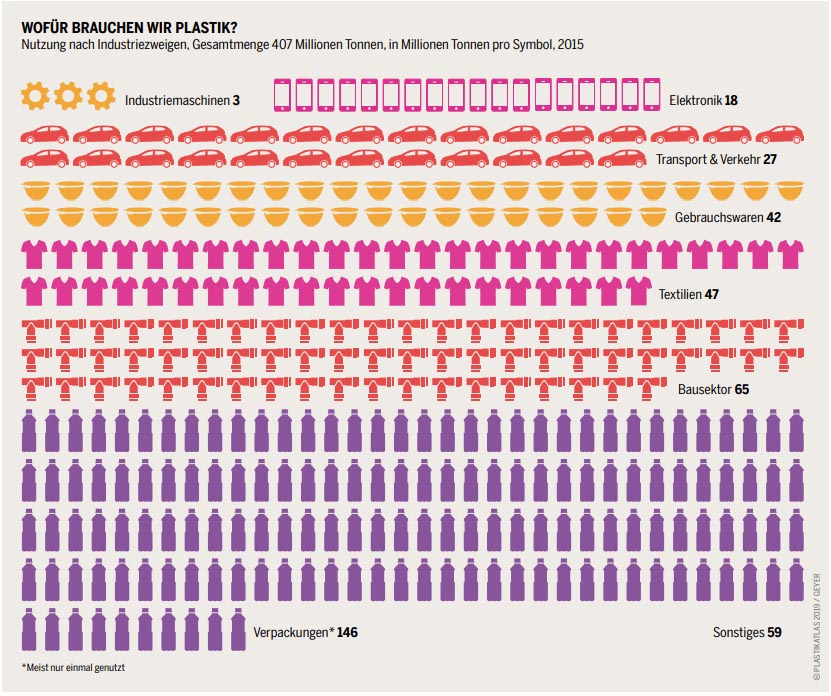 Heinrich Böll Stiftung, Plastik-Atlas
> packaging90% single-use
[Speaker Notes: So what do we do with all this plastic?

First and foremost, we produce a lot of packaging, around 35 to even 40 % of the global plastic production goes into packaging

Construction, clothing and  mobility are important as well

But packaging is by far the most important
 
And at least 90% comes form single-use packaging, so packaging that is bought, used once and then thrown away

 Just keep these number in mind]
Plastic emissions – macroplastics
116.000 tons macroplastics per year( = 1,4 kg / capita) in Germany,according to the Fraunhofer Institute

Total plastic emissions are 449.500 tons withmacroplastics making up 26%

According to the OECD, 22% percent of global plastic waste is mismanaged, going to uncontrolled dumpsites, burned in open pits or ending up in the environment, with e.g. 109 million tonnes having accumulated in rivers
Evidence indicates that freshwater environments act as both source of plastic pollution to the marine environment, as well as sink, potentially preventing a proportion from reaching the oceans
macroplastic
Quelle: Fraunhofer-UMSICHT, Juni 2018
UBA: Mikroplastik im Meer – wie viel? Woher?; Fraunhofer UMSICHT 2018; OECD : Plastic pollution is growing relentlessly as waste management and recycling fall short, says OECD
[Speaker Notes: Let‘s talk a bit about macroplastics  and how they are polluting the environment

Estimates  for  Germany  say, that about a quarter of plastic emissions  comes from 
Macroplastics


Numbers from the OECD about global plastic waste expect 22% to be mismanaged- uncontrolled dumpsites, burning in open pits or just ending  up in the enviroment

109 million tons are expected to having accumulated in rivers

For freshwater environments , such as the lakes as today‘s topic, they are said to be a source for marine plastic pollution but also as a final sink for  plastic waste]
Macroplastics – aftermath of littering
Main source of macroplastics
Land-based sources of macroplastics account for the largest share in plastic pollution with  littering being the most important
Littering – improper disposal of waste, either voluntary or unintentionally (blow-trash…) 
The exact amount of litter that is released into the environment each year is difficult to determine. Estimations are around 1.3–3.5 kg per capita for Germany
Lechthaler ett.al : Way of Micoplastic through the Environment“; Fraunhofer UMSICHT;
[Speaker Notes: So where do these macroplastics come from?

Land-based

Probably not surprising:

Mainly: littering – so waste being dumped in an improper way

Riverbanks, roadsides,  streets,… 


Numbers for Germany – very different in  different countries, depending on consumption patterns  and  waste management]
Littering – packaging as the main culprit
Studies revealed that packaging items, such as bottles or food wrappers, make up half of the 10 most commonly found litter items in EU rivers;
In deep sea dives at depths > 6000 m, from all man-made items collected, 52% were macro-plastic and 92% of those single-use packaging 

According to estimates, 3.4 – 5.7 million tons of secondary microplastic particles are generated annually by the fragmentation of plastic waste in Europe, with packaging making up 59 % of plastic waste
Wintton et. Al.: Macroplastic pollution in freshwater environments: Focusing public and policy action; Schwarz et.al.: „“Sources, transport, and accumulation of different types of plastic litter in aquatic environments: A review study, UBA  2015
[Speaker Notes: So what  is being littered?

Again, not surprising, 

Mainly packaging

For example… This packaging is  then degrading into microplastics, as Mr.Imhof explained]
Littering – most common findings at EU beaches
Plastic bottles
Plastic bags
Single-use cutlery and stirrers
Cups and lids
Food containers
Crisp bags/sweet wrappers
Plastic straws
Cotton buds
Cigarette filters
Sanitary applications
[Speaker Notes: What types of packaging is being littered?]
Interim conclusion
Macroplastics are an important driver of microplastic pollution
Most macroplastics stem from Littering
Packaging is the most frequently littered item, with certain items being especially problematic (bottles, bags, take-away containers)

How can the amount of littered packaging leading to microplastic pollution be reduced?
Practical Solutions
Bio plastics – the solution?
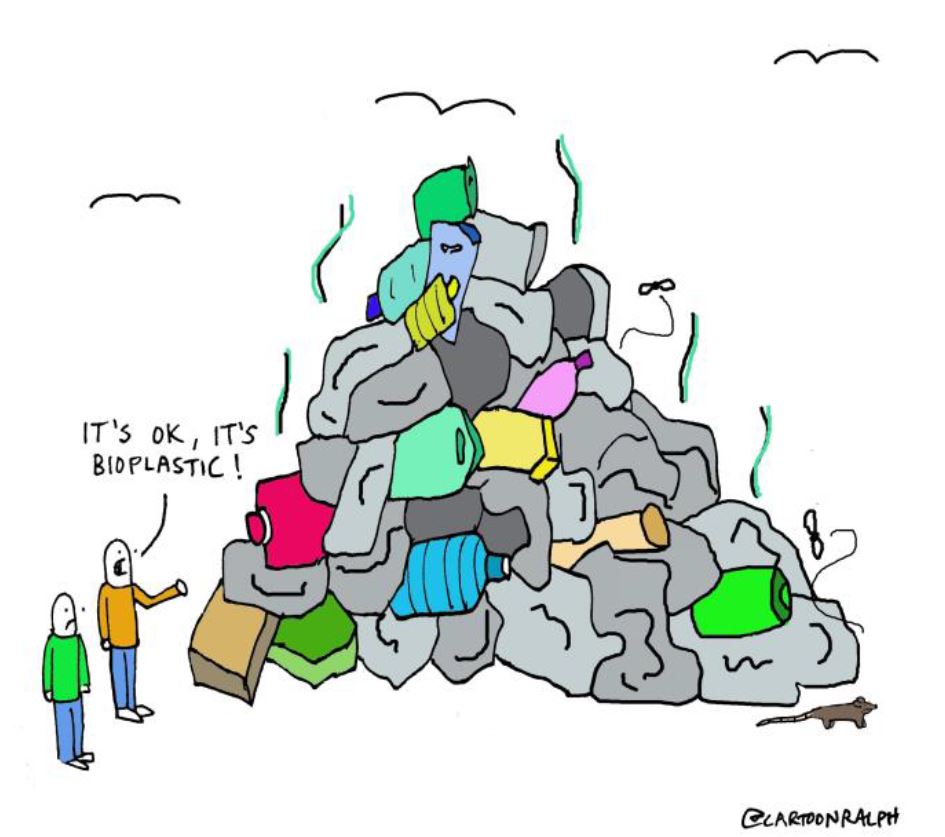 Competes with food production
Mostly non-recyclable
Pseudo-biodegradability
…
Bioplastics aren’t the solution
© DUH
[Speaker Notes: Touted as the solution by  many in the industry
Idea is appealing – no longer  need  fossil fuels,  just throw that into the  bio-waste and it degrades
Well, from our experience that is not what happens


Typically, bioplastics are not more environmentally friendly compared to conventional plastics.
In nature, biodegradable plastics often do not degrade faster than conventional plastics and could even lead to more plastic littered.
EN 13432 and EN 17033 don’t guarantee full degradation in due time and could lead to non-degradable residues.
German composting plant operators tend to rate compostable plastics as contaminant, e.g. as it causes additional costs or does not degrade in time.]
The solution: application of the waste hierarchy
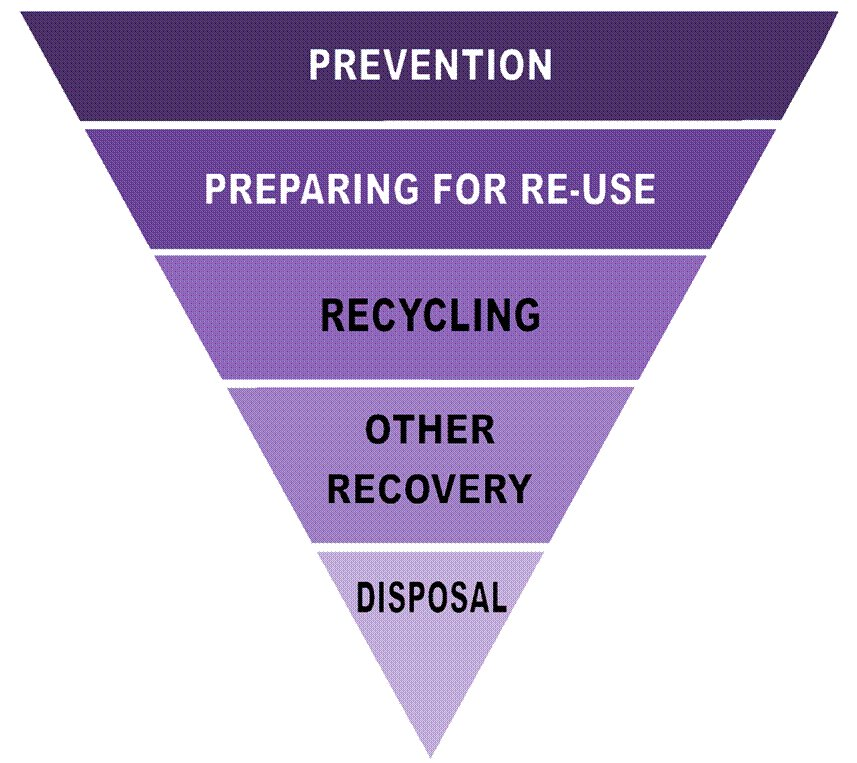 Globally, only 9%,downcycling, …
Incineration (loss of resources,
Greenhouse gas emissions)
Landfilling (loss of resources,
methane emissions)
“Prevention and reuse offer the greatest potential for resource and climate protection." (Federal Environment Agency)
[Speaker Notes: Hierarchy at the  heart of  circular economy

Start at the bottom: with the non-solutions


Idea of waste prevention:  we think, any and all packaging, that isn‘t neccessary, should be avoided


We need to tackle the problem at the source

Remember all that plastic being made into single-use packaging?

We need to reduce the amount of packaging produced an sold, 

By not producing it and using  reusable solutions wherever possible, to reduce plastic pollution from macroplastics

This also is important with regard to the resource and  climate crisis]
Prevention: remove or redesign unneccessary/oversized packaging
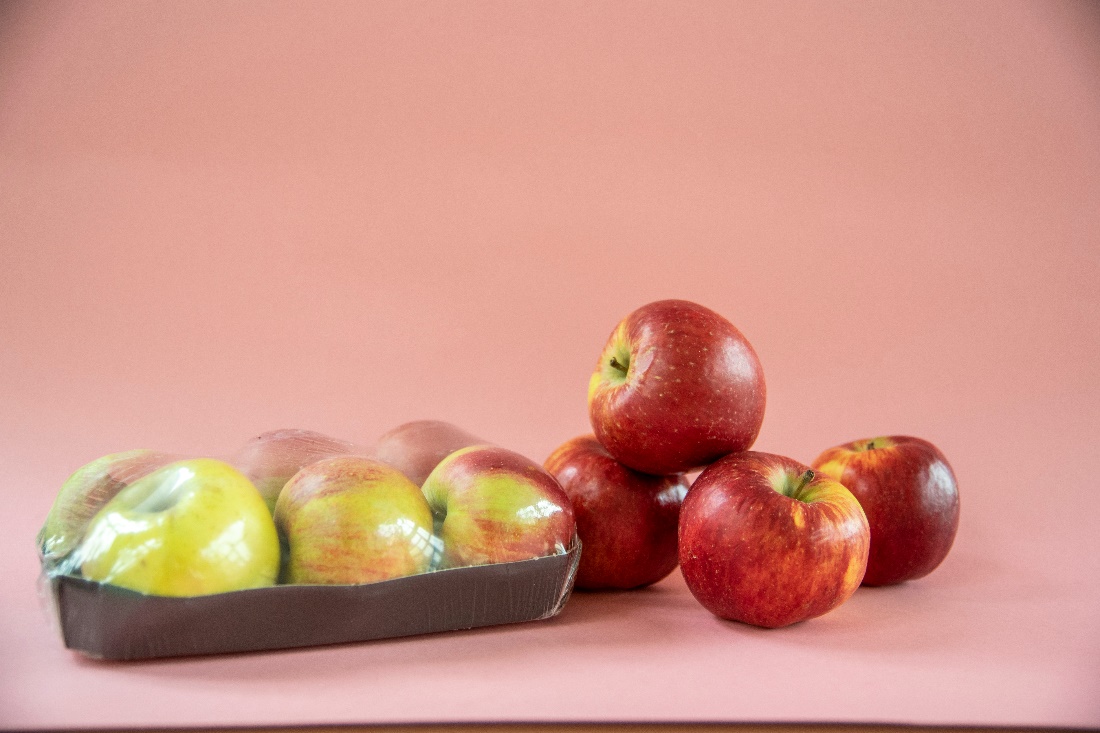 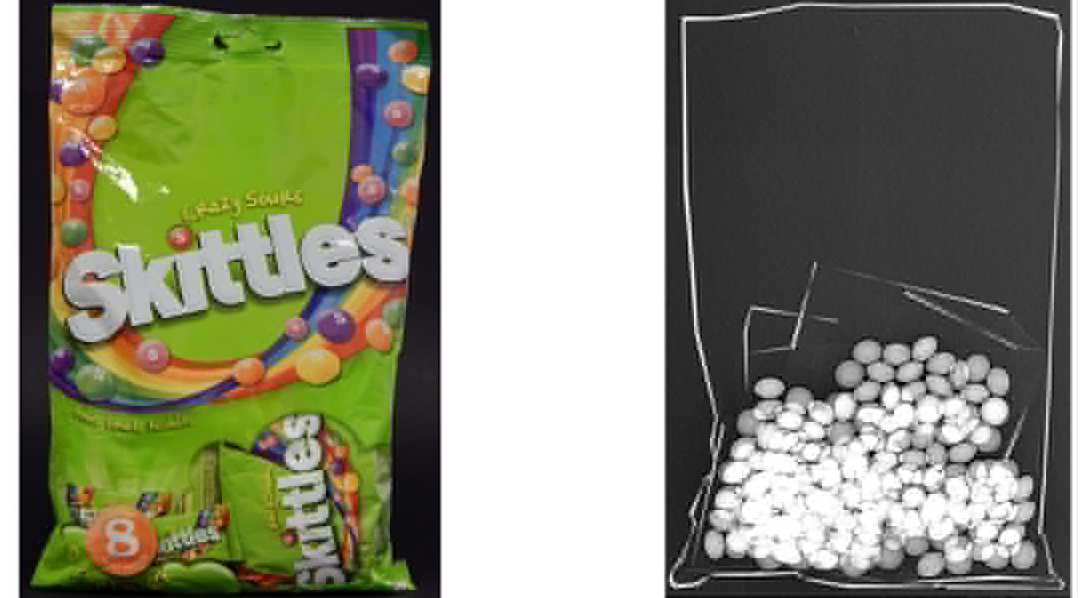 [Speaker Notes: How do we prevent packaging waste?

Do not use it, wherever unneccesary]
Reusable packaging: possible applications
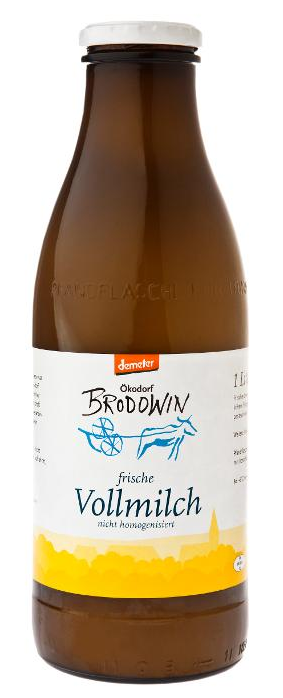 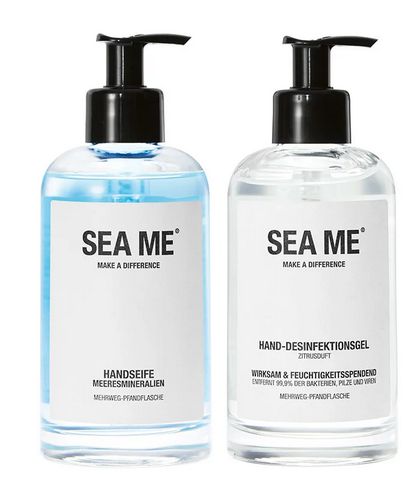 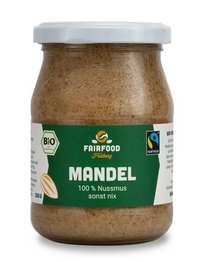 © Finke DUH FAIRFOOD; Ökodorf Brodowin; Demeter; SEA ME; Recup, Vytal
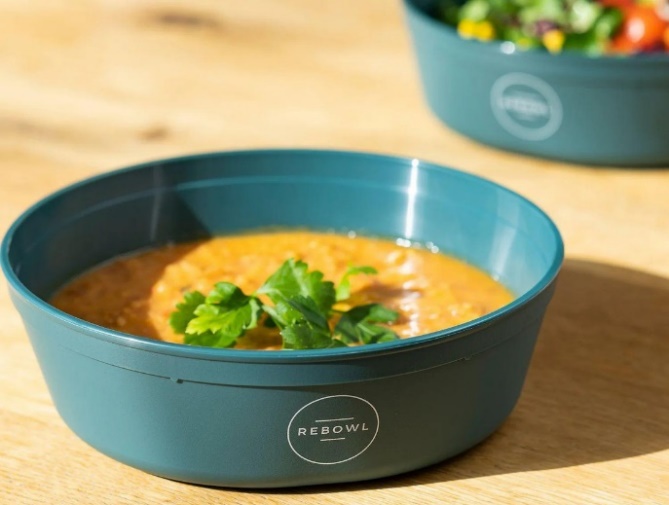 [Speaker Notes: Wherever  not using any packaging, we should us e reusable and refillable obne

Such as beverages – hard to sell without packaging

Germany, 40 % of beverages are sold in refillable bottles – we‘d like this to be even higher, and the standard everywhere

Also, for a lot of the other problematic types of packaging, such as  take-away-packaging, there are successfull companies, that have reusable systems up and running

-> plastic in itself is not the problem

Also other products…]
Regulatory Solutions
[Speaker Notes: But how do we make this a reality?

Well, we need to have coniditons, that do favour  waste prevention and reusable solutions

Right now, the produce, use, waste systems do dominate 

We need policy to counteract that]
§
Recommended policies
Set waste reduction targets
Define reuse targets/quotas
Fiscal and other financial incentives
Better labeling and consumer information
Provisions for Green Public Procurement
 UN Treaty on plastic pollution
EU Packaging and Packaging Waste Directive
National Packaging laws
[Speaker Notes: I‘ll gi into detail on the  policy recommendations]
Waste reduction targets & reuse targets
Waste reduction targets for packaging waste

Counteract ever-rising amounts of packaging waste
Measurability & Accountability
Reuse targets for different packaging types

Highlight this crucial step in the waste hierarchy
Improve conditions for higher market share, for established and new reuse systems
[Speaker Notes: target should lead to less (over)packaging material in general and more widespread reuse solutions
packaging waste should decrease by 25 percent by 2025 and 50 percent by 2030 relative to baseline value in every EU Member State]
DRS and fiscal/ financial incentives
Introduction of wide-scale DRS on single-use beverage packaging (Deposit Return System)
stop leakage of beverage packaging into the environment (98% return rate in the German DRS)
best-possible collection & recycling 
pave the way for a transition to refillables
Financial incentives
Taxes/fees that internalize external costs (Primary resource tax, EU plastic tax…) 
Levies on single-use packaging (the Irish plastic bag levy reduced consumption by 90% in its first year)
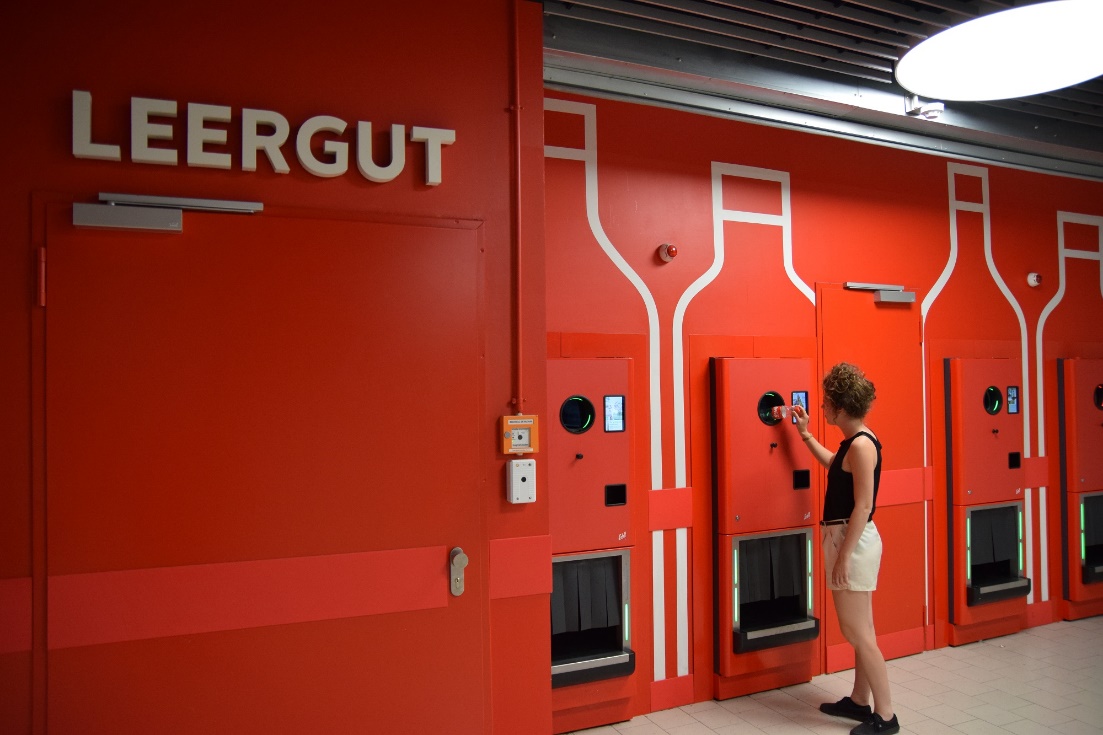 Folien-Layout „Mit-Erklärung“
Better labeling and green public procurement
Clear labelling of ‚single-use‘ and ‚reuse‘
allows for consumers to choose more environmentally friendly
Lessens chances for Greenwashing 
Green Public procurement
Reusable packaging should be mandatory for all public authorities, e.g. schools, universities, administration 
Public bodies as role models
Improve market share (German public procurement: 500 billion annually)
[Speaker Notes: Cities have the option of stipulating a reuse requirement in their waste statutes for events on public land. 
urch den Einsatz von wiederverwendbaren und bruchsicheren Produkten aus Kunststoff wird die ressourcen- und energieintensive Herstellung von insgesamt mehr als 280.000 Einwegartikeln verhindert.]
Thank you very much for your attention.
© Heidi Scherm/DUH
Laura Geßner
Expert Circular Economy
Environmental Action Germany 
Phone: +49 77 32 99 95 - 469
e-mail: gessner@duh.de
We fight for nature, the environment and consumers!